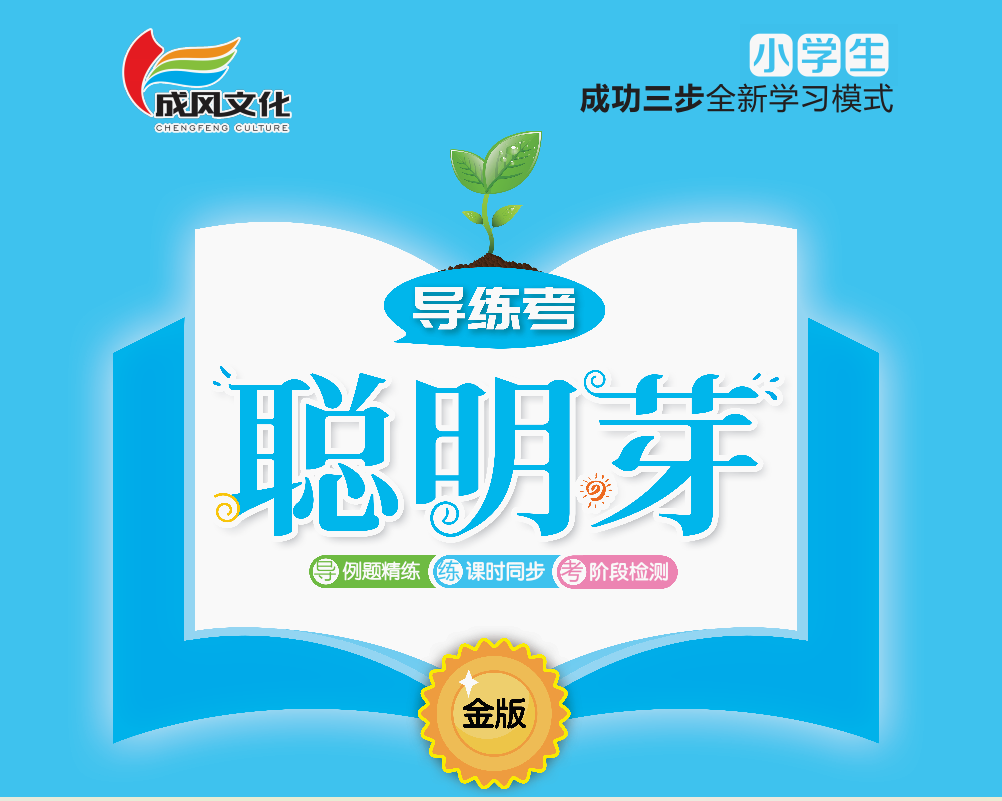 一    进位加法和退位减法
第一单元易错易混专练
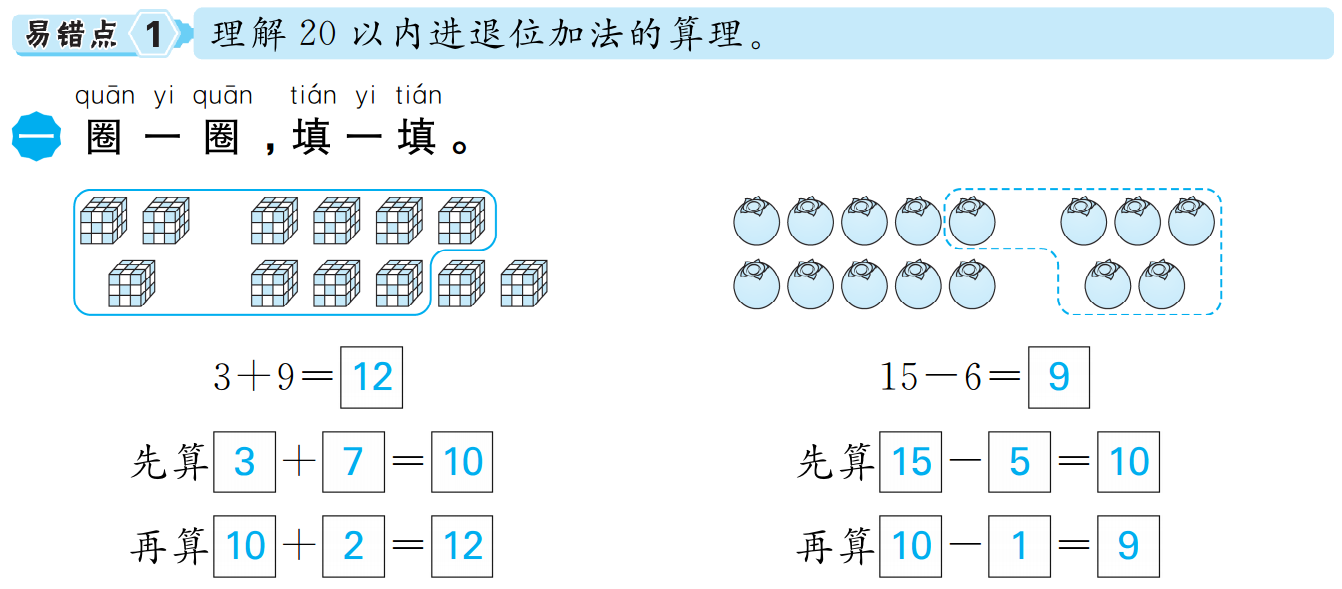 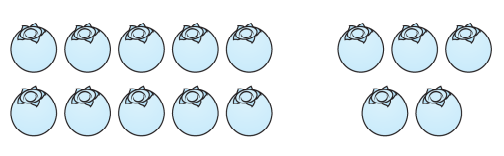 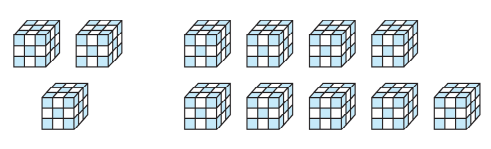 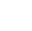 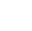 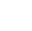 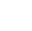 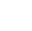 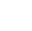 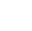 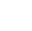 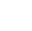 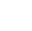 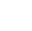 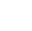 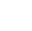 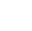 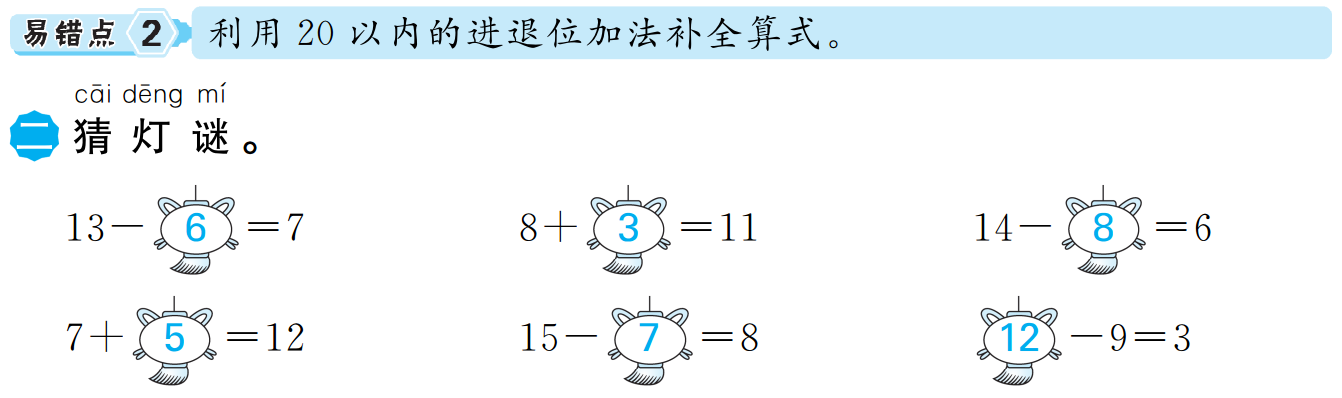 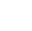 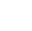 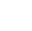 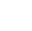 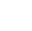 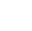 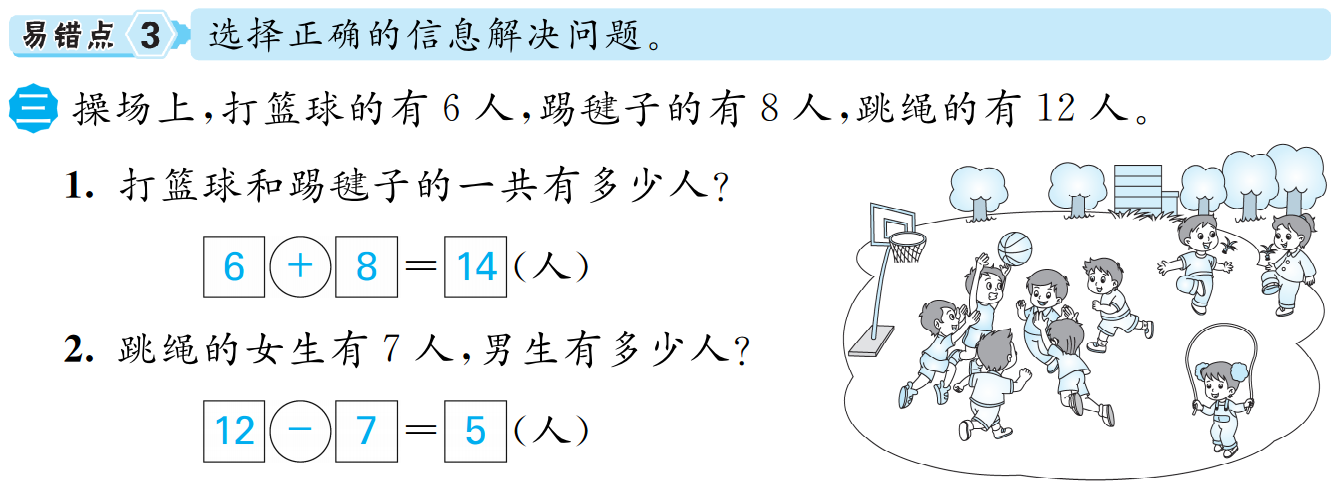 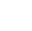 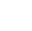 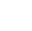 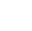 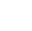 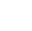 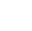 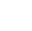 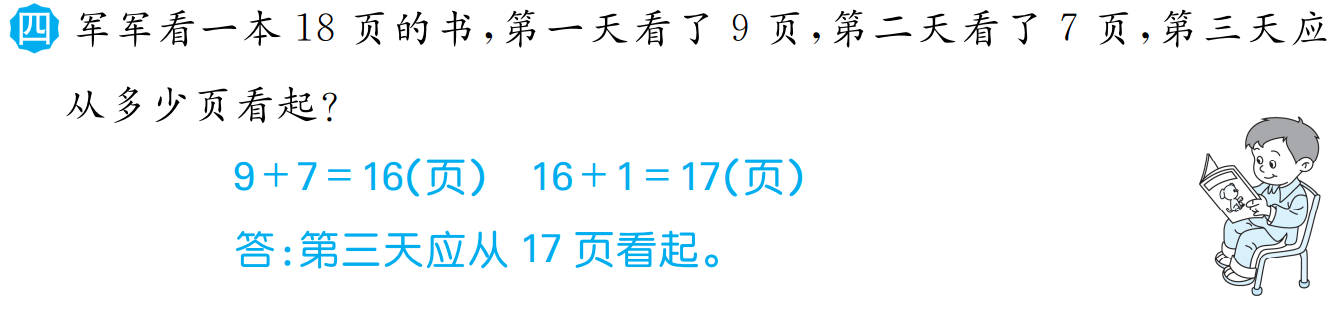 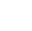 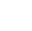 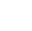 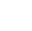 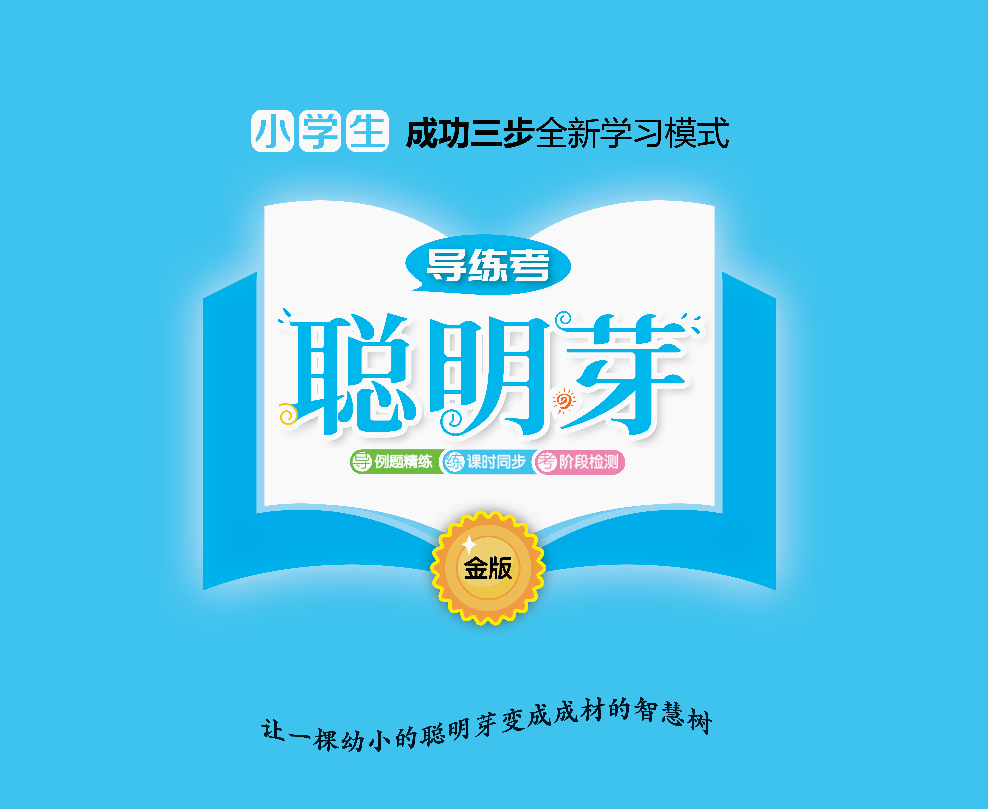